Hakikat Sistem Pengendalian Manajemen
BAB 1
DOA BELAJAR
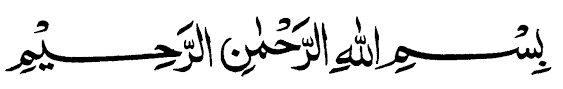 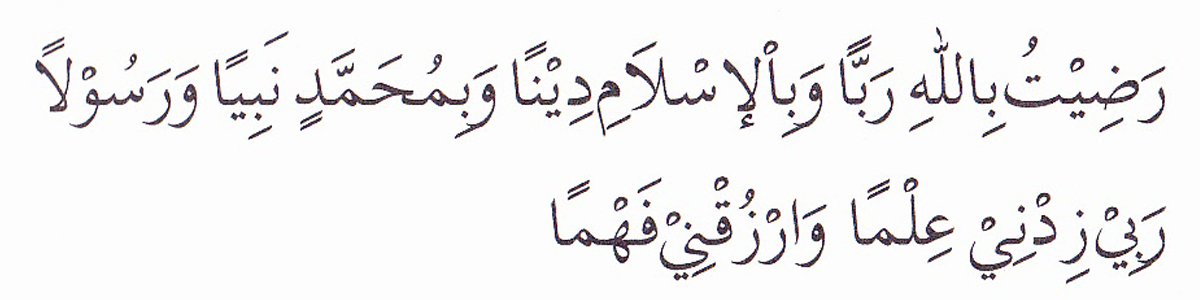 “Aku ridho Allah SWT sebagai Tuhan ku, Islam sebagai agamaku, dan Nabi Muhammad sebagai Nabi dan Rasul, Ya Allah, tambahkanlah kepadaku ilmu dan berikanlah aku kefahaman”
CAPAIAN PEMBELAJARAN
Mahasiswa mampu:
Menjelaskan hakikat system pengendalian manajemen 
Menjelaskan strategi manajemen
Pesan Hikmah
Al-Khilaafah atau kepemimpinan yakni mengatur dan memimpin segala aktivitas kepada tujuan. Firman Allah SWT tentang kepemimpinan kertera dalam surah Al-An’am (6:165) :

وَهُوَ الَّذي جَعَلَكُم خَلائِفَ الأَرضِ وَرَفَعَ بَعضَكُم فَوقَ بَعضٍ دَرَجاتٍ لِيَبلُوَكُم في ما آتاكُم ۗ إِنَّ رَبَّكَ سَريعُ العِقابِ وَإِنَّهُ لَغَفورٌ رَحيمٌ

	Dan dia lah yang menjadikan kamu penguasa-penguasa di bumi dan meninggikan sebagian kamu atas sebagian (yang lain) beberapa derajat, untuk mengujimu tentang apa yang diberikan-Nya kepadamu. Sesungguhnya Tuhanmu amat cepat siksa-Nya dan Sesungguhnya dia Maha Pengampun lagi Maha penyayang.
Sistem
Sistem merupakan suatu cara tertentu dan biasanya berulang utk melaksanakan serangkaian aktivitas
Karakteristik: membentuk ritme tertentu, terkoordinasi, dan mengulangi serangkaian tahapan tertentu guna mencapai tujuan
Jika seluruh sistem menjamin tindakan tepat bagi seluruh situasi, mungkin tdk diperlukan lagi manajer manusia
Sistem Pengendalian Manajemen
Menurut Suadi, Sistem pengendalian manajemen adalah sebuah sistem yang terdiri dari beberapa sub sistem yang saling berkaitan, yaitu: pemrograman, penganggaran, akuntansi, pelaporan, dan pertanggungjawaban untuk membantu manajemen mempengaruhi orang lain dalam sebuah perusahaan, agar mau mencapai tujuan perusahaan melalui strategi tertentu secara efektif dan efisien. 
Menurut Anthony dan Reece, sistem pengendalian manajemen adalah sistem pengendalian manajemen memiliki fungsi pengendalian terhadap aktivitas-aktivitas dalam suatu organisasi yang diupayakan agar sesuai dengan strategi badan usaha untuk mencapai tujuannya.
Tujuan Perancangan Sistem Pengendalian Manejemen
A. Diperolehnya Keterandalan dan Integritas Informasi
Di era globalisasi ini, sistem informasi menjadi begitu penting bagi organisasi dalam rangka mensikapi perubahan yang serba cepat atas perubahan kondisi dan lingkungan yang ada dan meningkatnya kecanggihan sarana teknologi informasi. Umumnya, sistem informasi dibagi ke dalam 2 (dua) aspek, yakni:
1)  informasi akuntansi finansial yang menghasilkan laporan keuangan organisasi dan berbagai laporan lainnya seperti penggunaan anggaran atau budget.
2)  Sistem informasi kegiatan yang menghimpun informasi terkait dengan berbagai aspek kegiatan yang menghasilkan laporan tingkat keberhasilan kinerja.
Tujuan Perancangan Sistem Pengendalian Manejemen
B. Kepatuhan pada kebijakan, rencana, prosedur, peraturan
Kepatuhan pada kebijakan, rencana, prosedur, peraturan dan ketentuan yang berlaku dapat dicapai melalui sistem pengendalian manajemen. Kegagalan ketaatan pada kebijakan dan ketentuan yang berlaku dapat membahayakan usaha koordinasi yang dirancang dalam suatu sistem pengendalian.
C. Melindungi Aset Organisasi 
Pada umumnya pengendalian dirancang dan diimplementasikan untuk melindungi aset organisasi. Contoh pengendalian tersebut adalah dikuncinya pintu gudang penyimpanan barang, direkrutnya satpam, digunakannya password komputer, dibangunnya pagar, ditempatkannya aset berharga pada tempat yang tidak mudah diakses orang yang tidak berhak/berwenang.
Tujuan Perancangan Sistem Pengendalian Manejemen
D. Pencapaian kegiatan yang ekonomis dan efisien
Realita bahwa sumber daya bersifat terbatas mendorong organisasi menerapkan prinsip ekonomis dan efisiensi. Prinsip yang diterapkan bagi manajemen organisasi adalah memperoleh keluaran atau hasil yang maksimal dengan pengeluaran tertentu atau mencapai hasil tertentu dengan biaya yang minimal. Standar operasi seharusnya memberikan kriteria pengukuran untuk menilai tingkat keekonomisan dan efisiensi. Dalam dunia bisnis, kriteria penilaian kehematan dan efisiensi tercermin dalam laporan keuangannya. Namun demikian, bagi organisasi nirlaba, termasuk organisasi pemerintah, kriteria penilaian dituangkan dalam bentuk indikator keberhasilan kinerja.
Elemen Sistem Pengendalian
Detector: Perangkat yg mengukur apa yg sesungguhnya terjadi dlm proses yg sedang dikendalikan
Assesor: Perangkat yg menentukan signifikansi dr peristiwa aktual dgn membandingkannya dengan beberapa standar atau ekspektasi dr apa yg seharusnya terjadi
Effector: Perangkat yg mengubah perilaku jika assesor mengindikasikan kebutuhan yg perlu dipenuhi
Jaringan Komunikasi: Perangkat yg meneruskan informasi antara detector dan assesor dan antara assesor dan effector
Batas –batas Pengendalian Manajemen
Pengendalian Manajemen
Perumusan Strategi
Pengendalian Tugas
Dampak Internet Bagi Pengendalian Manajemen
Pengendalian Manajemen
Merupakan proses dimana para manajer mempengaruhi anggota organisasi lainnya utk mengimplementasikan strategi organisasi
Kegiatannya: merencanakan, mengkoordinasikan, mengkomunikasikan, mengevaluasi, memutuskan, dan mempengaruhi
Pengendalian Manajemen
Dalam proses pengendalian, standar tdk ditentukan terlebih dahulu. Hal tersebut merupakan proses perencanaan yg sadar.
Pengendalian manajemen tidaklah bersifat otomatis
Pengendalin manajemen memerlukan koordinasi antar-individu
Hubungan dr diterimanya kebutuhan bagi tindakan utk menetapkan tindakan yg diperlukan utk memperoleh hasil yg diinginkan mungkin tdk jelas
Pengendalian manajemen bersifat self-control
Pengendalian Manajemen : Keselarasan Tujuan
Proses pengendalian manajemen meliputi interaksi antar-individu, dimana tidak dapat digambarkan dalam cara mekanis.
Masalah: Bagaimana mempengaruhi mereka bertindak demi pencapaian tujuan pribadi mereka sedemikian rupa sekaligus membantu pencapaian tujuan perusahaan
Tujuan anggota organisasi seharusnya konsisten dengan tujuan perusahaan.
SPM seharusnya dirancang dan dioperasikan dgn prinsip keselarasan tujuan dlm pikiran setiap pribadi.
Pengendalian Manajemen : Perangkat BagiPenerapan Strategi
SPM membantu para manajer utk menjalankan organisasi ke arah tujuan stratejiknya. Sehingga, pengendalian manajemen terutama menfokuskan pada pelaksanaan strategi.
Mekanisme Penerapan Strategi
Mekanisme Penerpan
Pengendalian
Manajemen
Manajemen
SDM
Strategi
Struktur
organisasi
Kebudayaan
Perumusan Strategi
Merupakan proses memutuskan tujuan organisasi dan strategi utk mencapai tujuan
Strategi merupakan perencanaan yg besar dan penting. Strategi menetapkan secara umum ke arah mana organisasi bergerak seperti yg diinginkan manajemen senior.
Pengendalian Tugas
Pengendalian tugas adalah proses untuk memastikan bahwa tugas yang spesifik dilaksanakan secara efektif dan efisien. 
Pengendalian tugas merupakan transaction-oriented-yaitu, melibatkan kinerja tugas individual menurut aturan yang dibuat dalam proses pengendalian manajemen. Pengendalian tugas selalu terdiri dari pengawasan agar aturan-aturan ini diikuti; sebuah fungsi yang dalam beberapa kasus tidak selalu mem-butuhkan kehadiran sentuhan manusia. Banyak kegiatan pengendalian tugas yang bersifat scientific; sehingga, keputusan optimal atau tindakan yang tepat perlu diambil untuk membawa kembali kondisi di luar kendali kepada keadaan yang diinginkan, yang diprediksikan berada dalam batasan yang dapat diterima.
Pengendalian Tugas
Perbedaan antara Pengendalian Tugas dan Pengendalian Manajemen. Perbedaan paling penting antara pengendalian tugas dan pengendalian mana-jemen adalah banyak sistem pengendalian tugas yang bersifat scientific. 
Secara definisi, pengendalian manajemen meliputi perilaku para manajer, dan hal ini tidak dapat dinyatokon melalui persamaan-persamaan. Kesalahan serius yang mungkin dibuat adalah jika prinsip-prinsip yang dikembangkan oleh ilmuwan manajemen bagi situasi pengendalian tugas juga diterapkan pada situasi pengendalian manajemen. Dalam pengendalian manajemen, para manajer berinteraksi dengan manajer lainnya; dalam pengendalian tugas, manusia tidak terIibat secara keseluruhan (sebagaimana dalam beberapa proses produksi yang terotomatisasi), atau interaksi antara seorang manajer dan yang bukan manajer.
Dampak Internet thdPengendalian Manajemen
Akses mudah dan cepat
Komunikasi multi-target
Komunikasi berbiaya rendah
Kemampuan menampilkan citra tertentu
Pergeseran kekuatan dan kendali pd individu